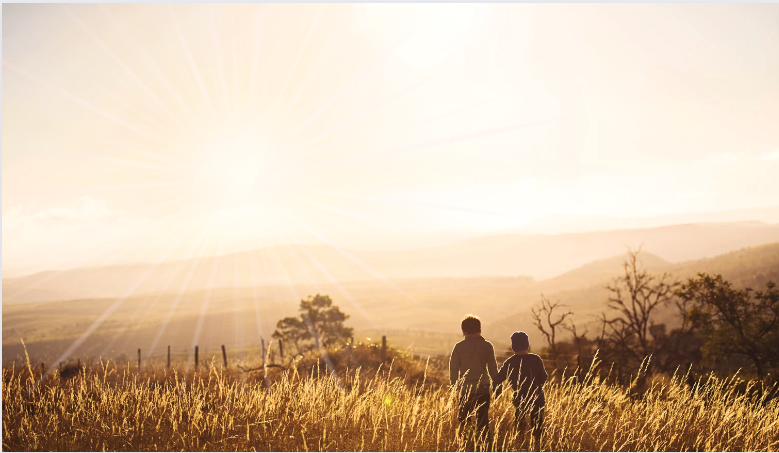 Ephesians
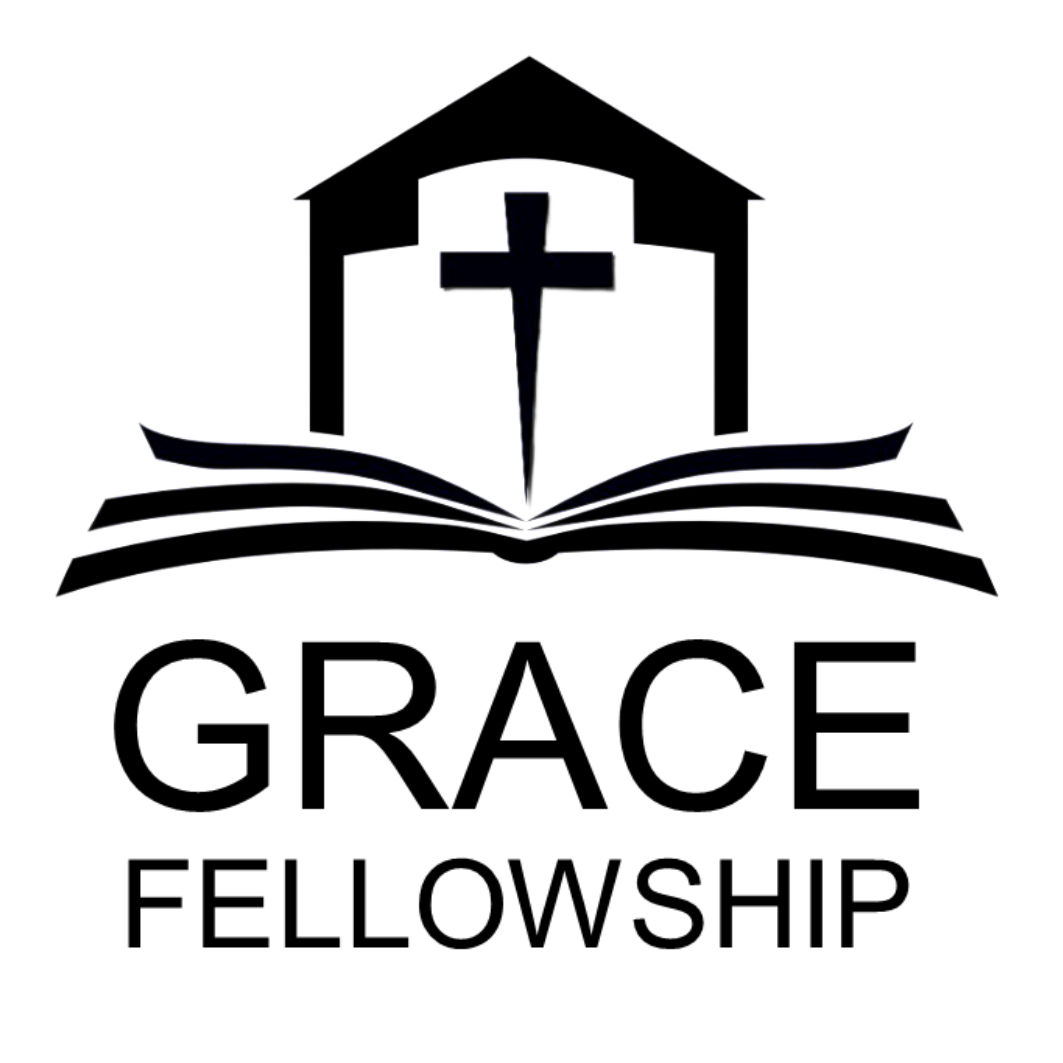 Living as children of light
Ephesians
The Wealth of the Christian = Ch1-3
The Walk of the Christian = Ch4-6:9
The Warfare of the Christian = Ch6:10-24

The Warning for the Church = Rev 2:4-5
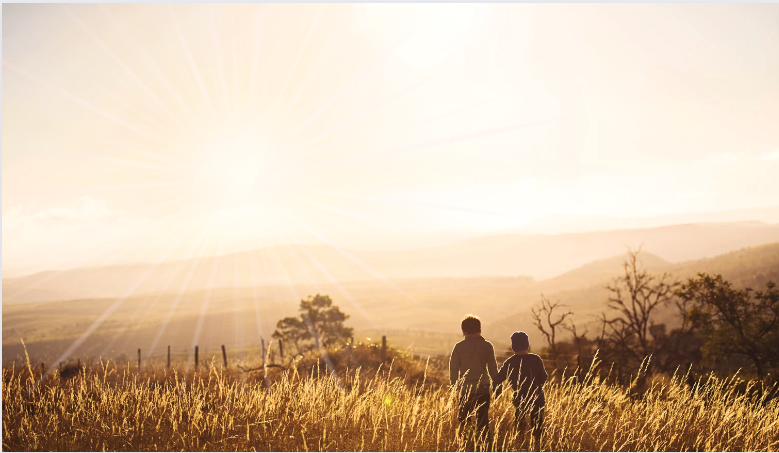 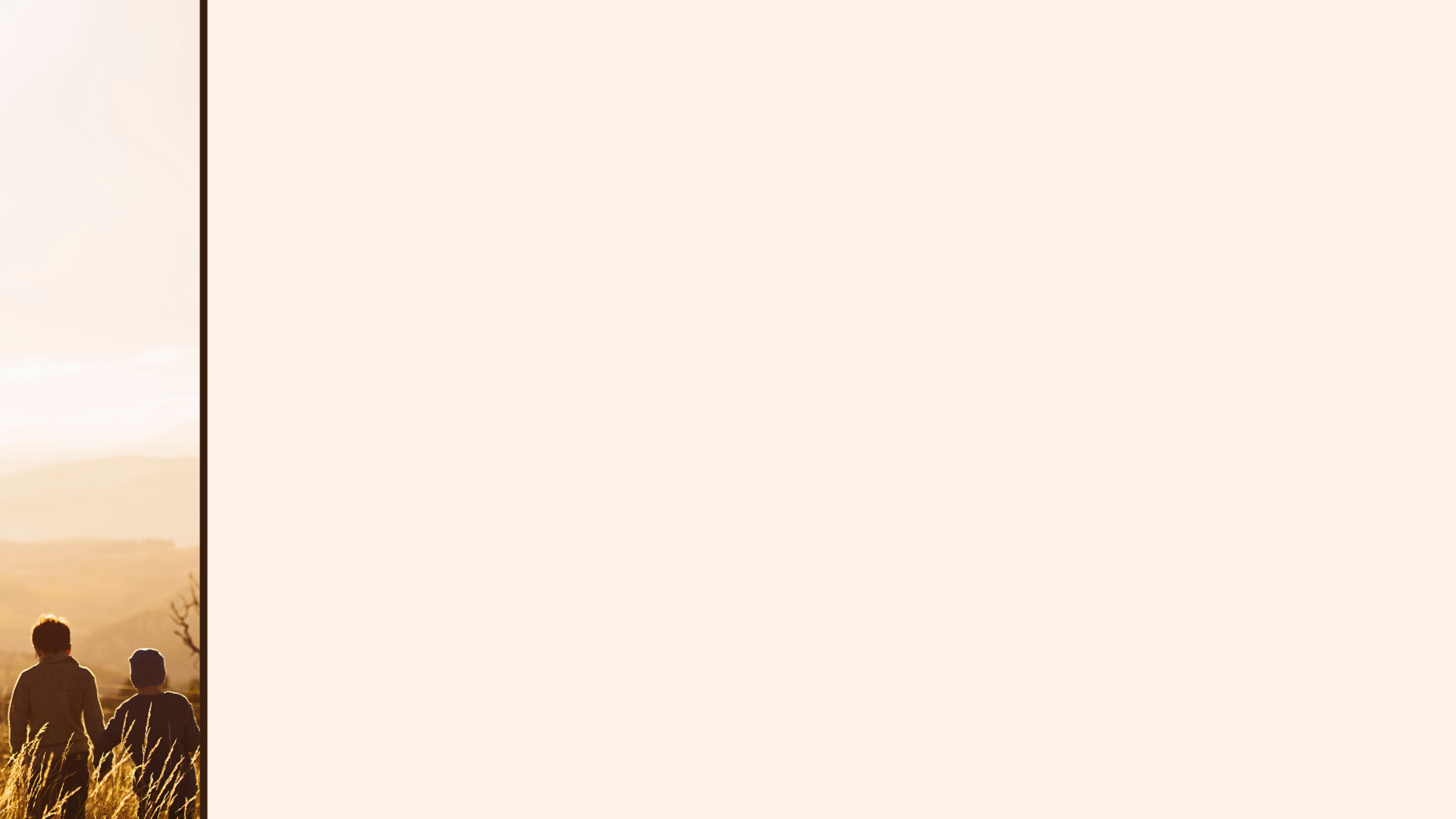 Spiritual Blessings in Christ
The Wealth
 of the Christian
(Part 1)
From ‘the Father’
We have already received - ‘blessed us’
For those ‘in Christ’

They are ‘spiritual’ blessings
‘in the heavenly realms’
We have ‘every’ spiritual blessing
No believer is short changed
No blessing has been withheld
Ephesians 
1:3
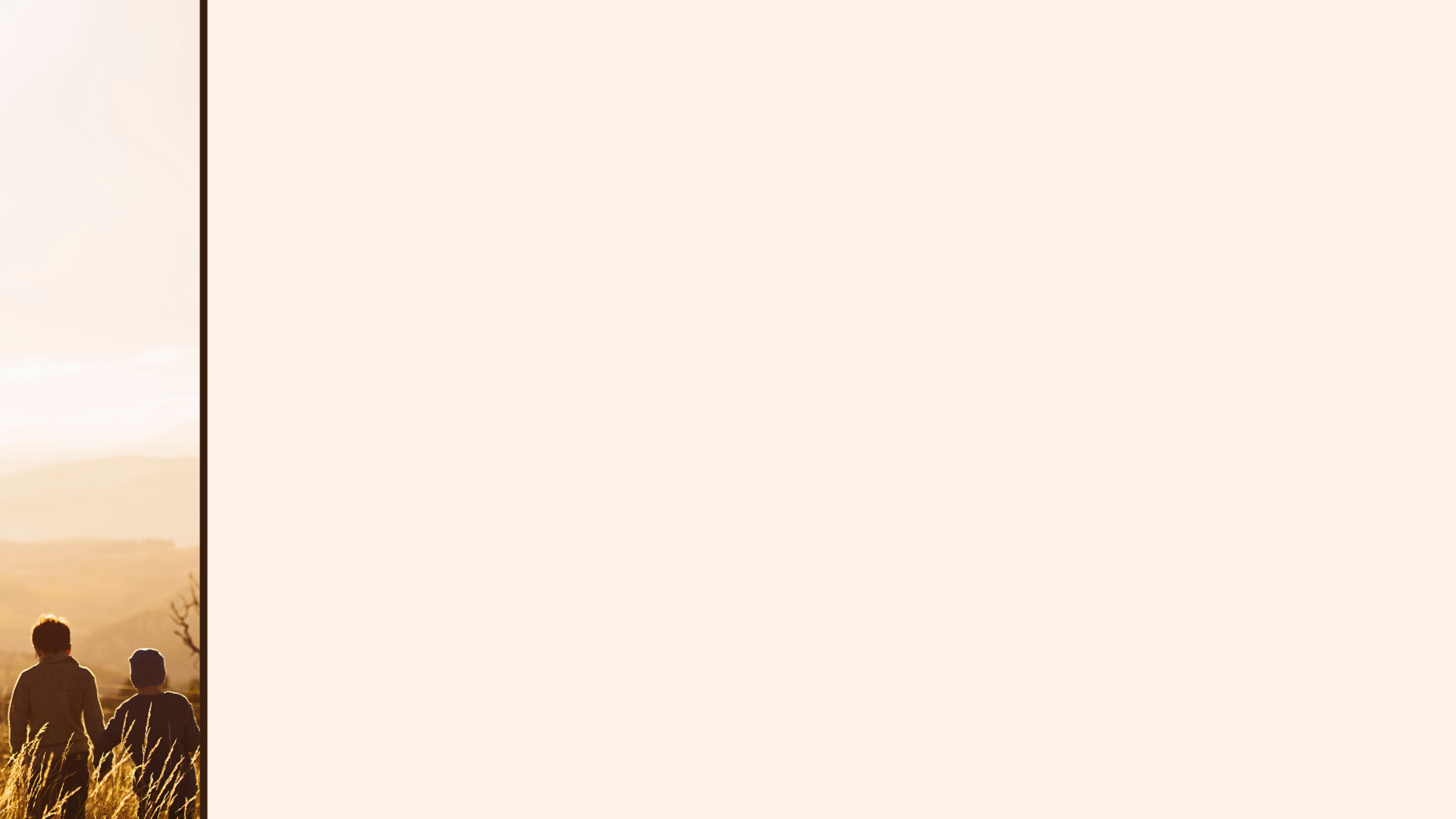 Spiritual Blessings in Christ
The Wealth
 of the Christian
(Part 1)
3 key spiritual blessings:

 Chosen for adoption by the Father (vs.4-6)
 Redeemed and forgiven in Christ (vs.7-10)
 Sealed for inheritance by the Spirit (vs.11-14)
Ephesians 
1:3
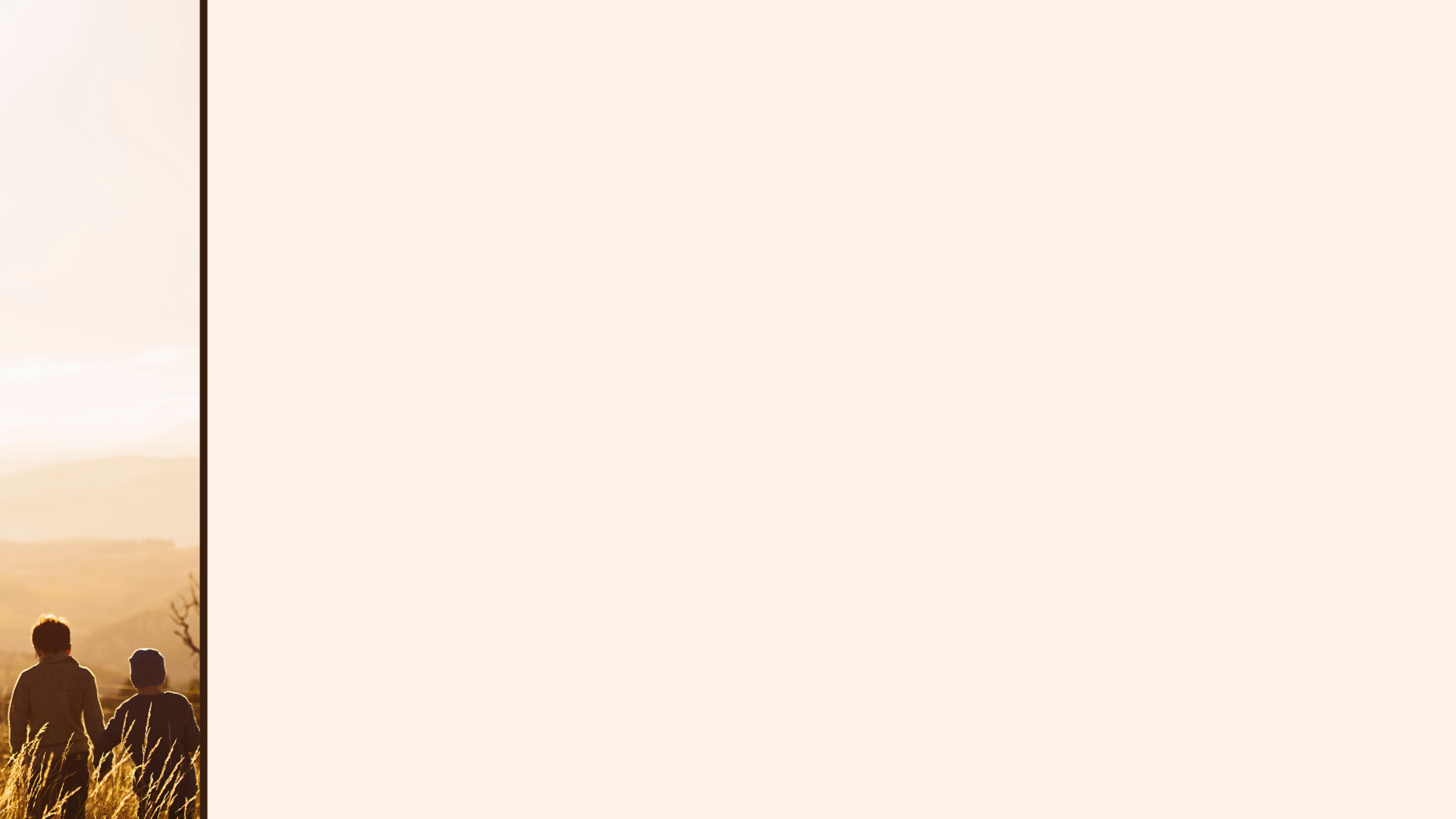 Chosen for adoption by the Father
The Wealth
 of the Christian
(Part 2)
(The doctrine of election)

A Biblical Truth
A Difficult Truth
A Profitable Truth
Ephesians 
1:4-6
Chosen for adoption by the Father
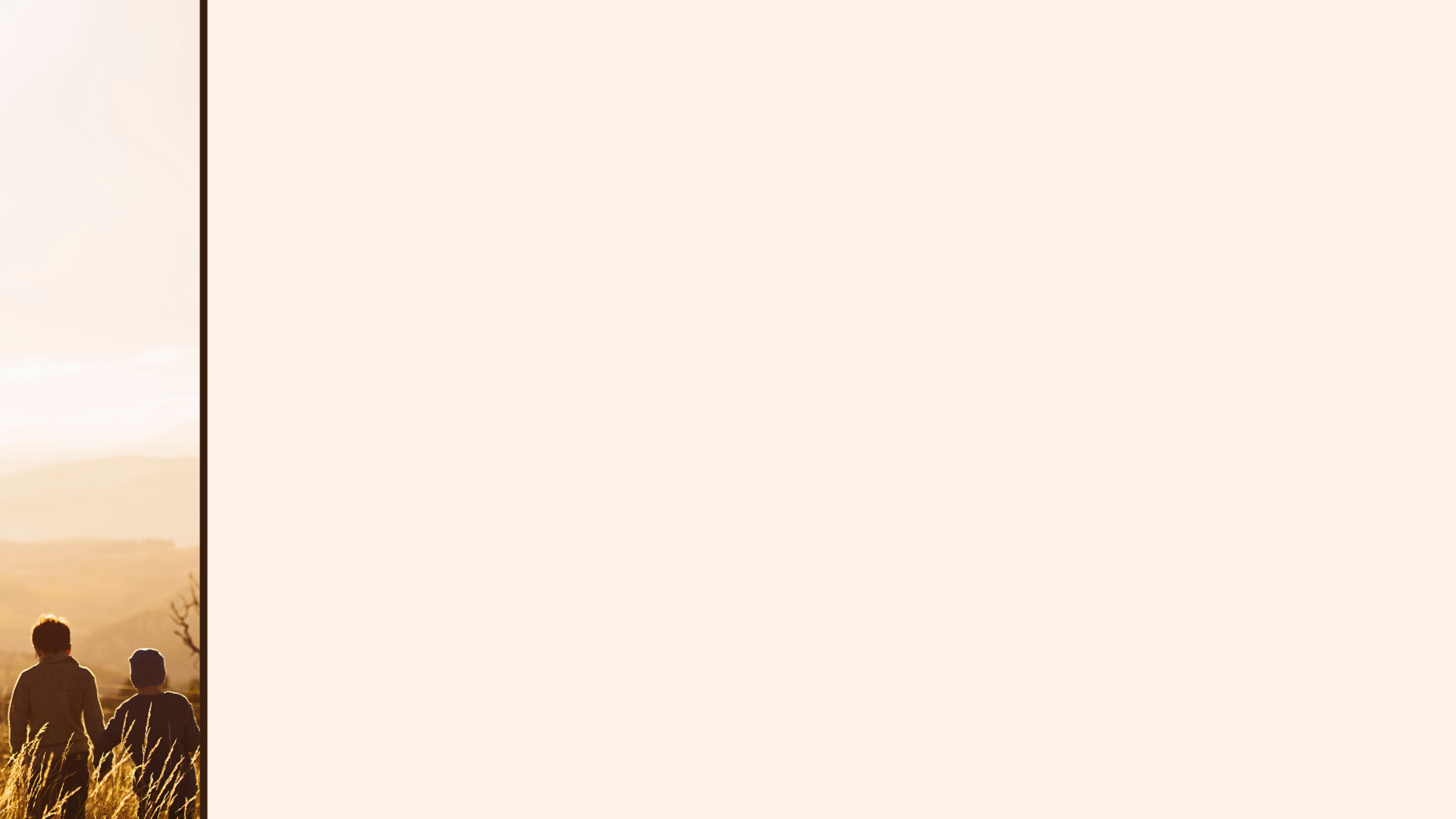 The Wealth
 of the Christian
(Part 2)
(The doctrine of election)

A Biblical Truth
Not a random thought / mistake - vs.4, 5 & 11
Not man’s speculation, rather divine revelation - vs.9
Ephesians 
1:4-6
‘But you are a chosen people, a royal priesthood, a holy nation, God’s special possession, that you may declare the praises of Him who called you out of darkness into His wonderful light.    
1 Peter 2:9
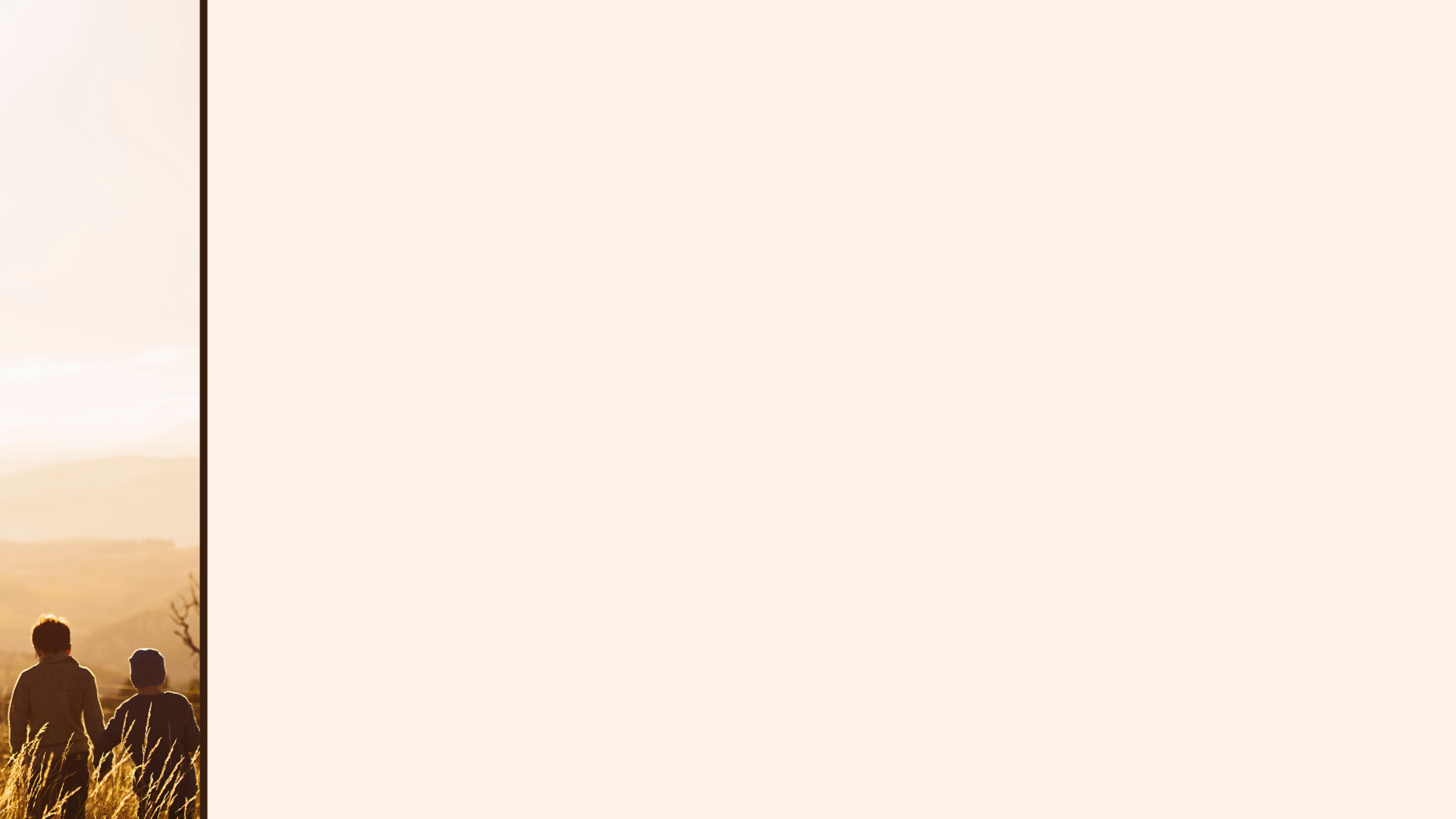 Chosen for adoption by the Father
The Wealth
 of the Christian
(Part 2)
(The doctrine of election)

A Biblical Truth
Not a random thought / mistake - vs.4, 5 & 11
Not man’s speculation, rather divine revelation - vs.9

It is consistent with other Apostles - 1 Peter 2:9
Ephesians 
1:4-6
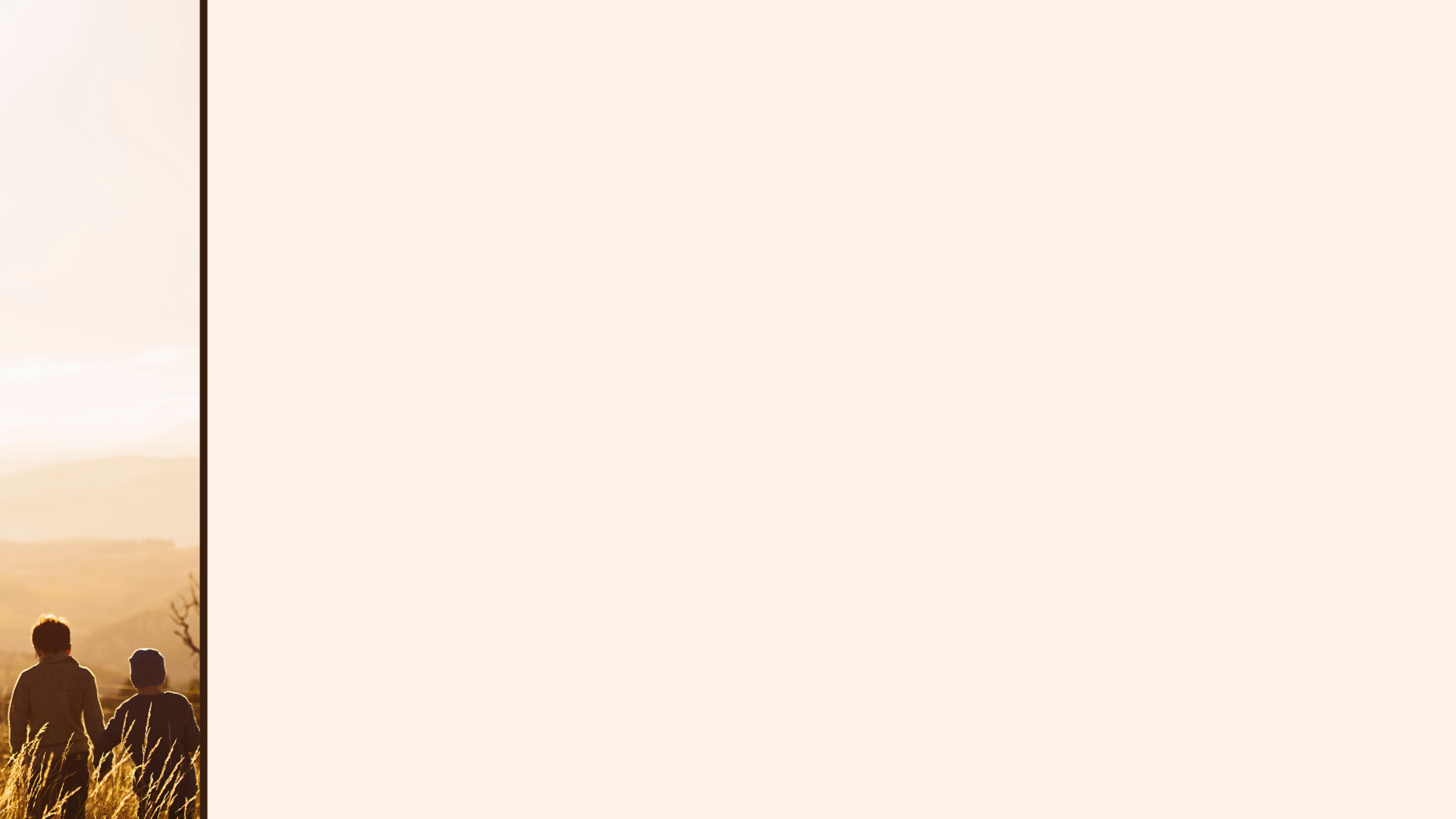 Chosen for adoption by the Father
The Wealth
 of the Christian
(Part 2)
(The doctrine of election)

A Biblical Truth
Ephesians 
1:4-6
‘I am the bread of life. Whoever comes to Me will never go hungry, and whoever believes in Me will never be thirsty. But as I told you, you have seen Me and still you do not believe. All those the Father gives Me will come to Me, and whoever comes to Me I will never drive away.’  John 6:35-37
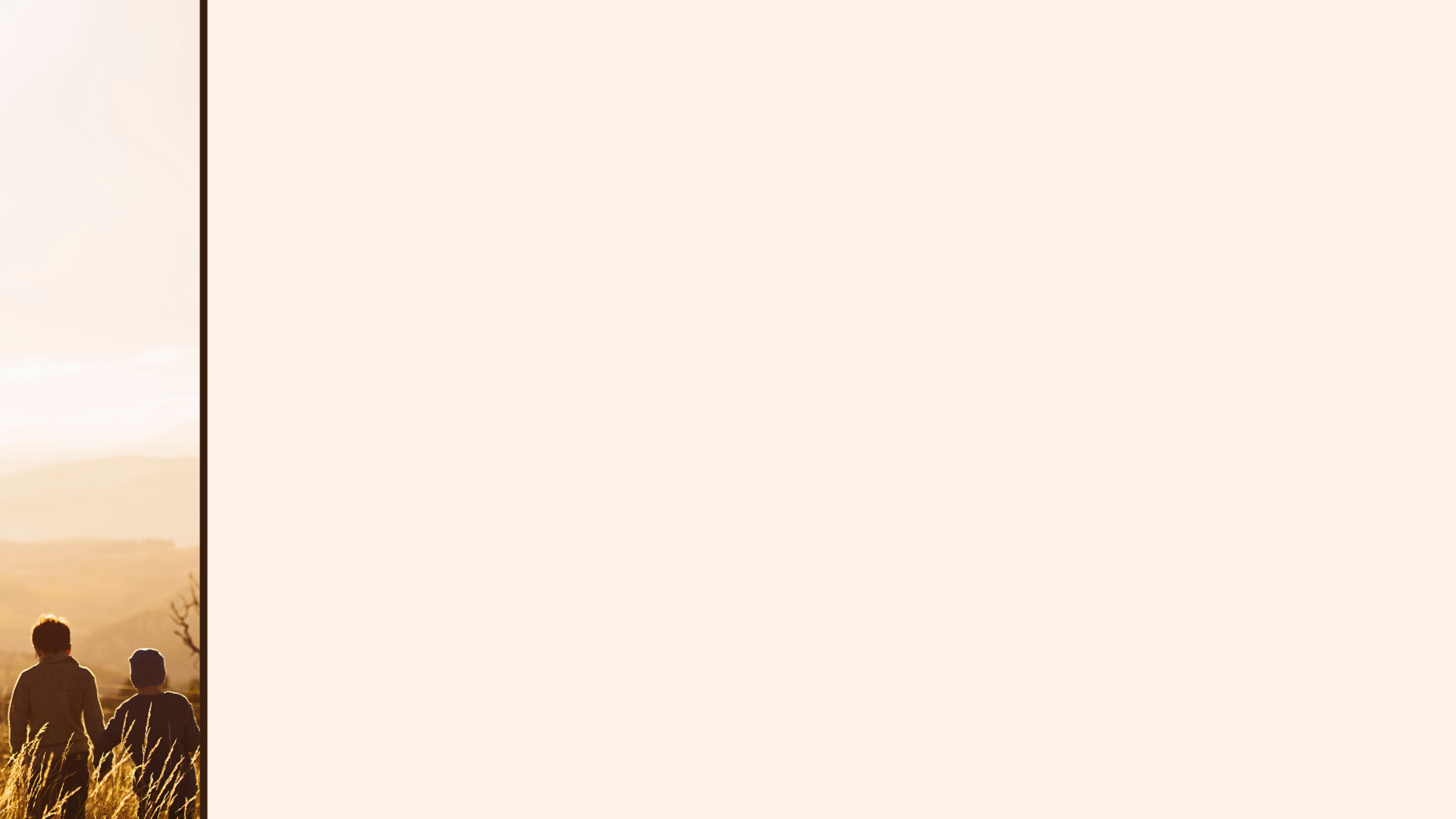 Chosen for adoption by the Father
The Wealth
 of the Christian
(Part 2)
(The doctrine of election)

A Biblical Truth
Ephesians 
1:4-6
‘I am the bread of life. Whoever comes to Me will never go hungry, and whoever believes in Me will never be thirsty. But as I told you, you have seen Me and still you do not believe. All those the Father gives Me will come to Me, and whoever comes to Me I will never drive away.’  John 6:35-37
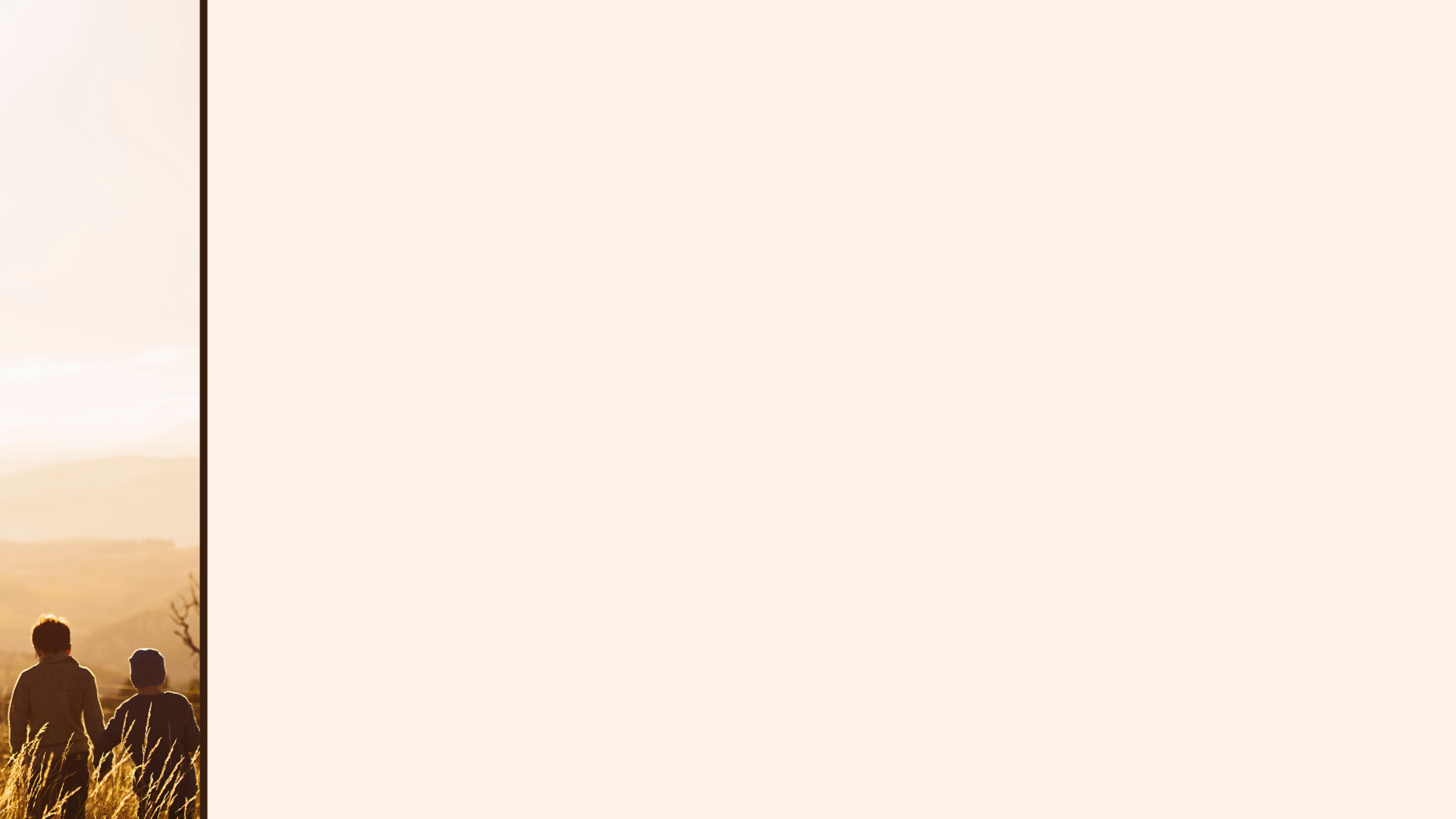 Chosen for adoption by the Father
The Wealth
 of the Christian
(Part 2)
(The doctrine of election)

A Biblical Truth
Not a random thought / mistake - vs.4, 5 & 11
Not man’s speculation, rather divine revelation - vs.9

It is consistent with other Apostles - 1 Peter 2:9
Ephesians 
1:4-6
‘You did not choose Me, but I chose you and appointed you so that you might go and bear fruit…’
John 15:16
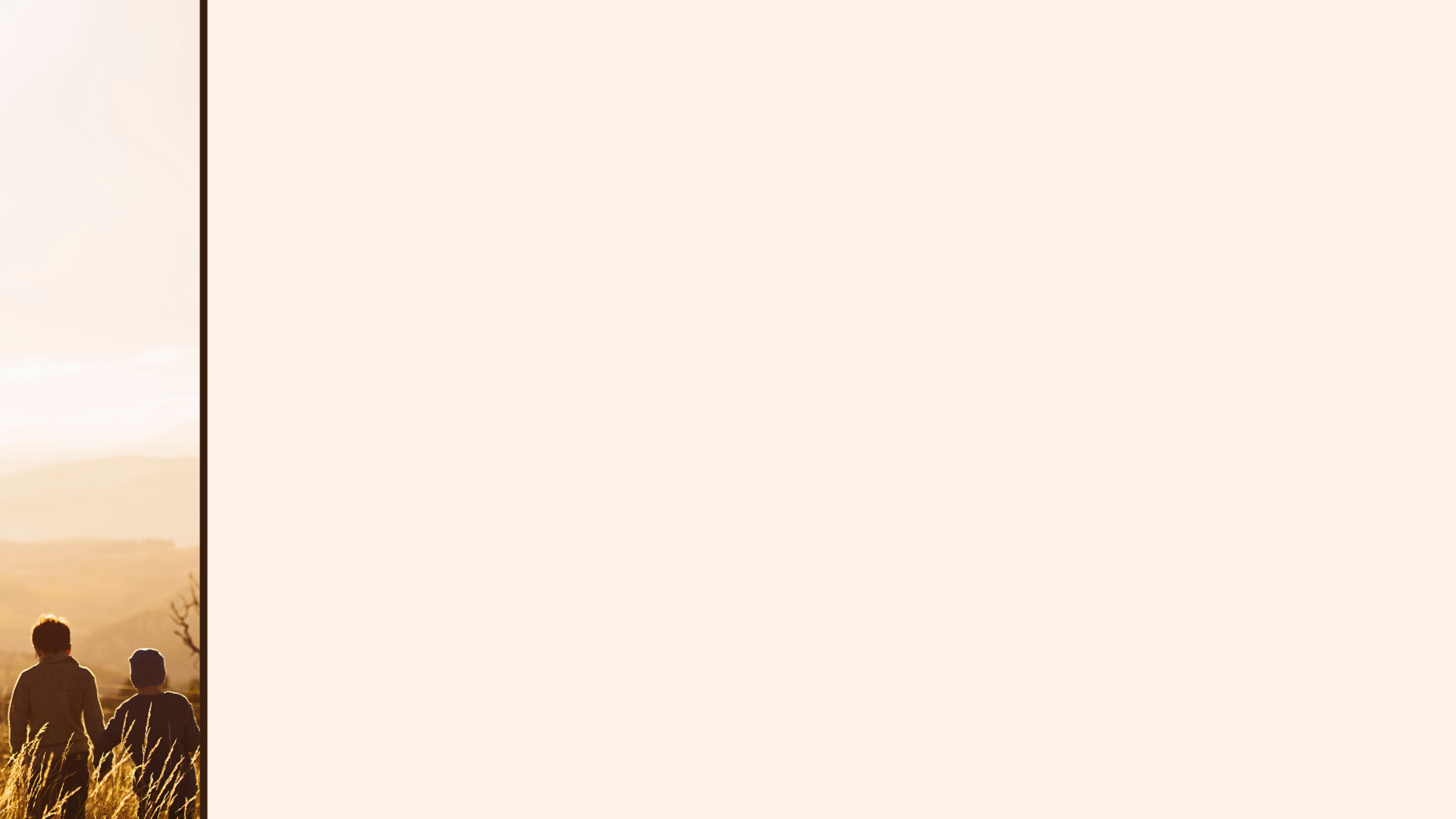 Chosen for adoption by the Father
The Wealth
 of the Christian
(Part 2)
(The doctrine of election)

A Biblical Truth
Not a random thought / mistake - vs.4, 5 & 11
Not man’s speculation, rather divine revelation - vs.9

It is consistent with other Apostles - 1 Peter 2:9
It is consistent with Jesus - John 6:35-39 & 15:16
Ephesians 
1:4-6
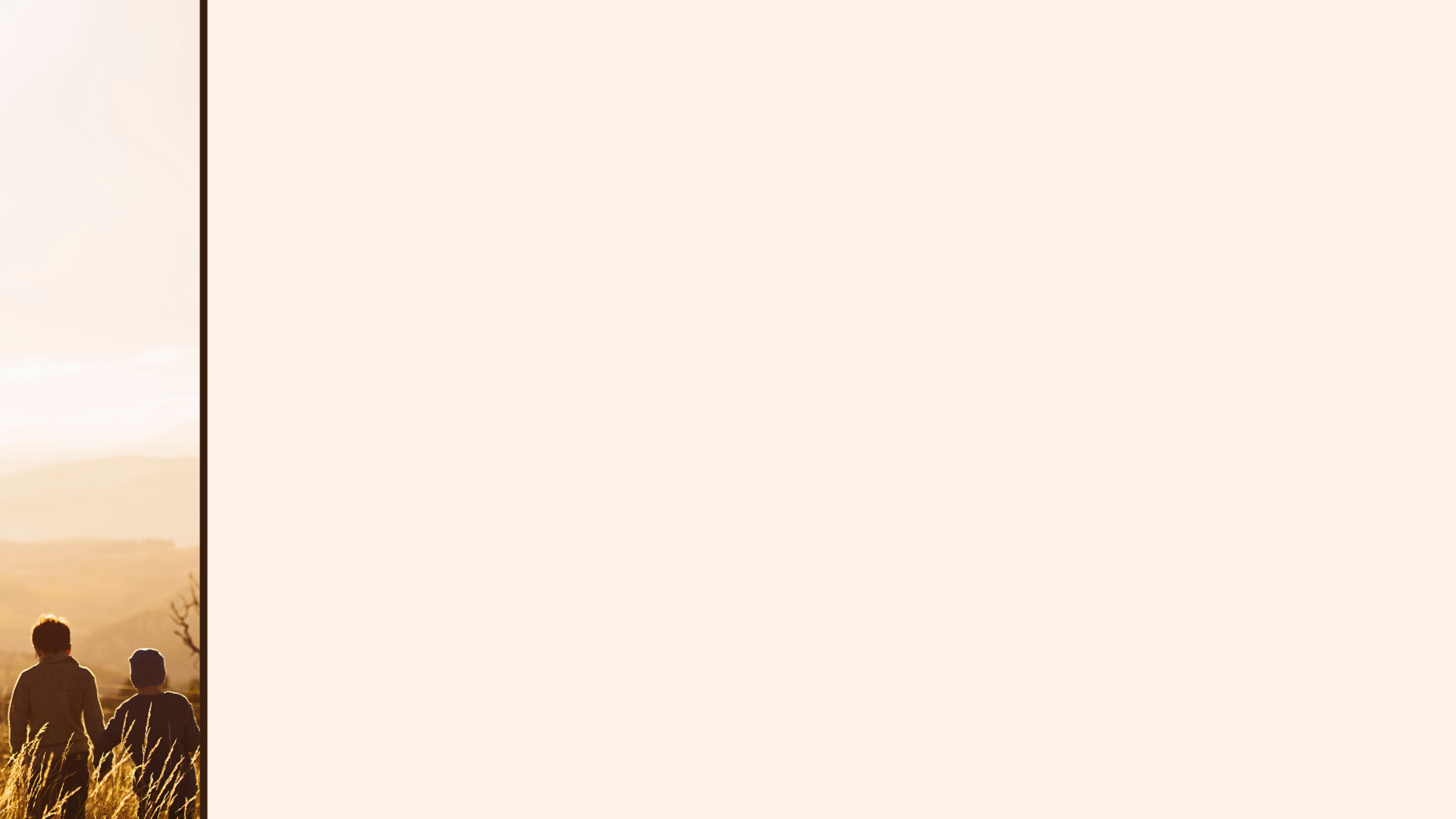 Chosen for adoption by the Father
The Wealth
 of the Christian
(Part 2)
‘The word of the LORD came to me, saying, “Before I formed you in the womb I knew you, before you were born I set you apart; I appointed you as a prophet to the nations.”’
Jeremiah 1:4-5
Ephesians 
1:4-6
‘For you are a people holy to the LORD your God. The LORD your God has chosen you out of all the peoples on the face of this earth to be His people, His treasured possession.’
Deuteronomy 7:6
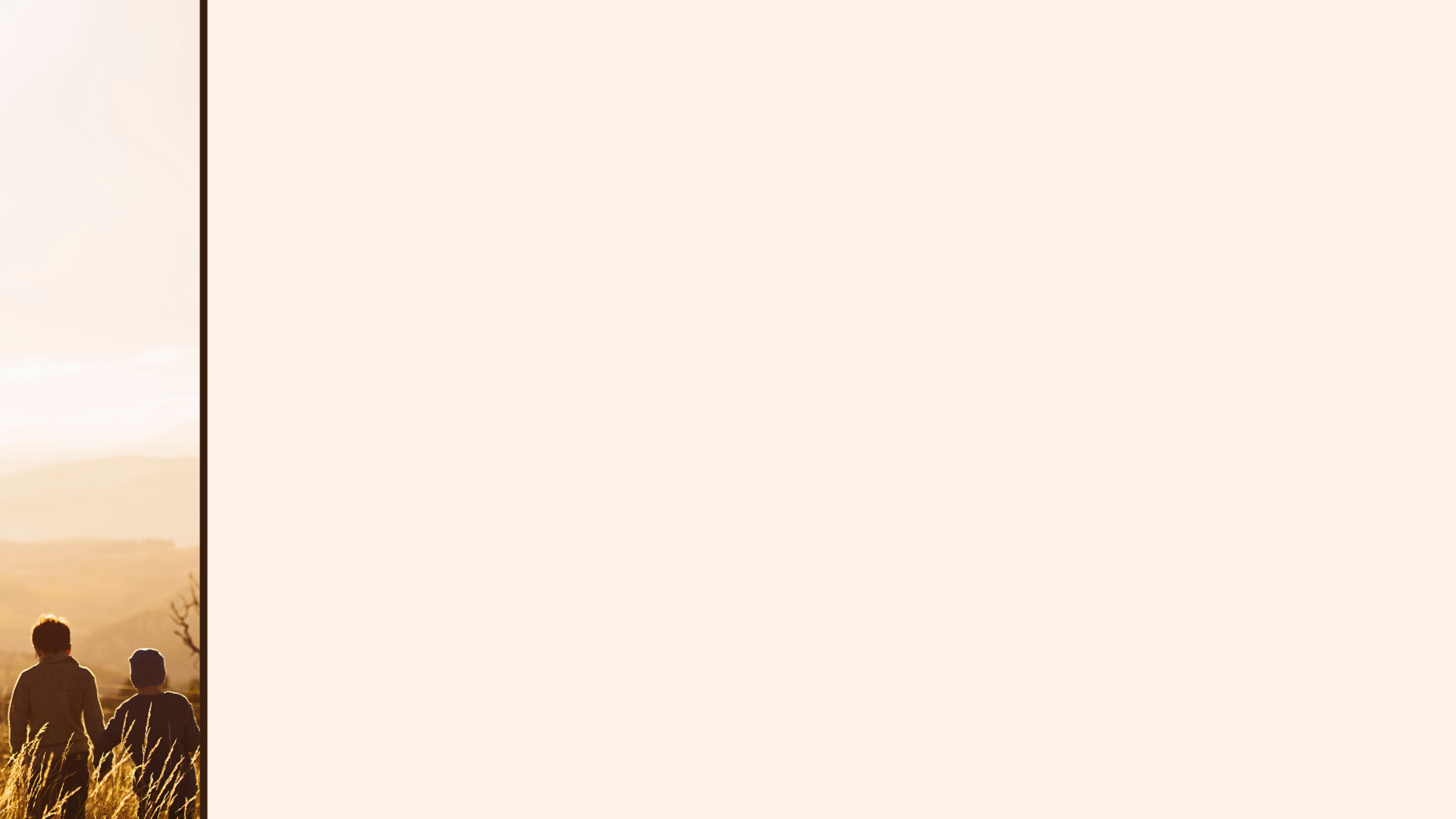 Chosen for adoption by the Father
The Wealth
 of the Christian
(Part 2)
(The doctrine of election)

A Biblical Truth
Not a random thought / mistake - vs.4, 5 & 11
Not man’s speculation, rather divine revelation - vs.9

It is consistent with other Apostles - 1 Peter 2:9
It is consistent with Jesus - John 6:35-39 & 15:16
It is consistent with Old Testament - Jeremiah 1:4-5
							       	    & Deut 7:6
Ephesians 
1:4-6
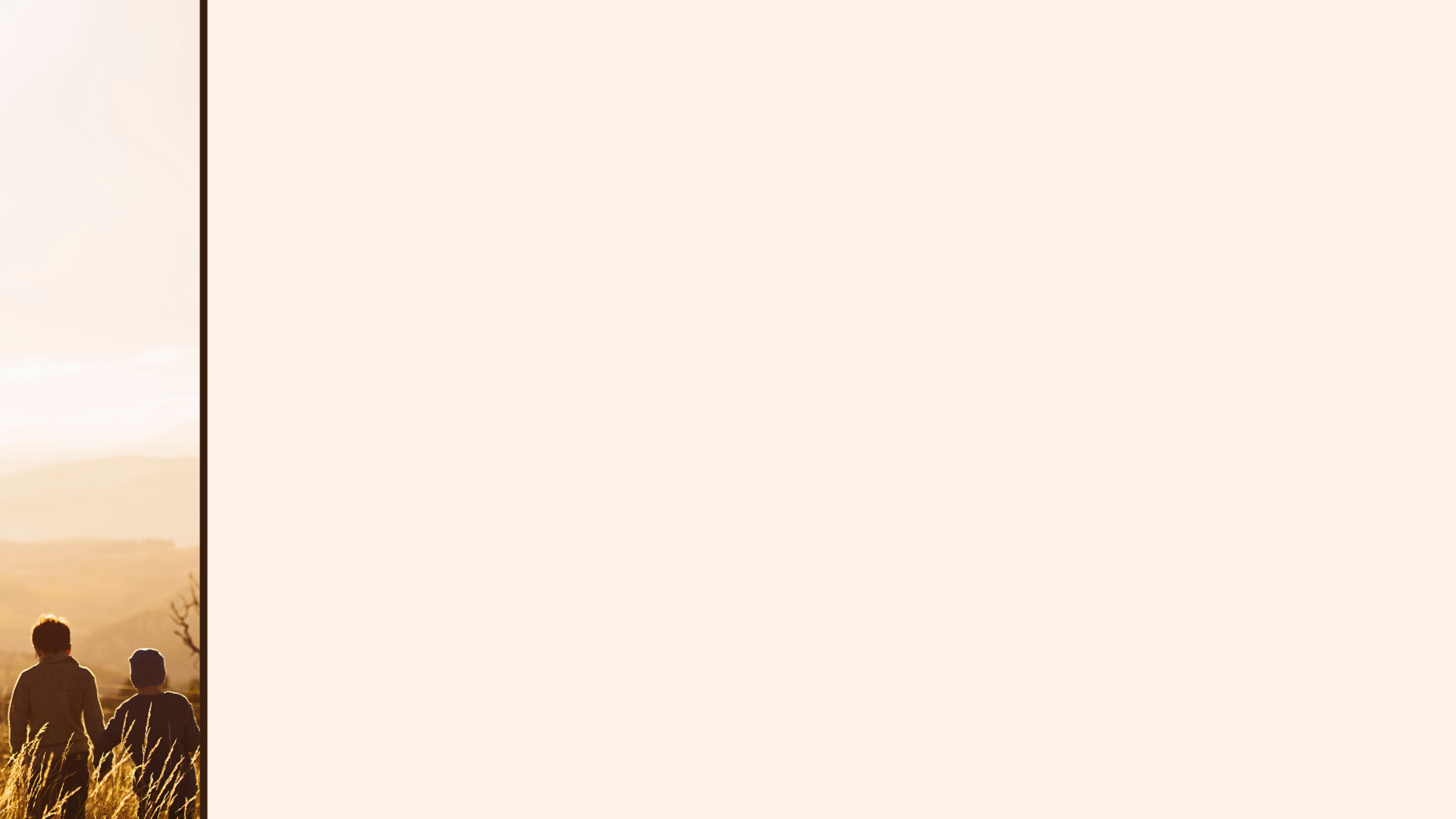 Chosen for adoption by the Father
The Wealth
 of the Christian
(Part 2)
(The doctrine of election)

A Biblical Truth
A Difficult Truth
Ephesians 
1:4-6
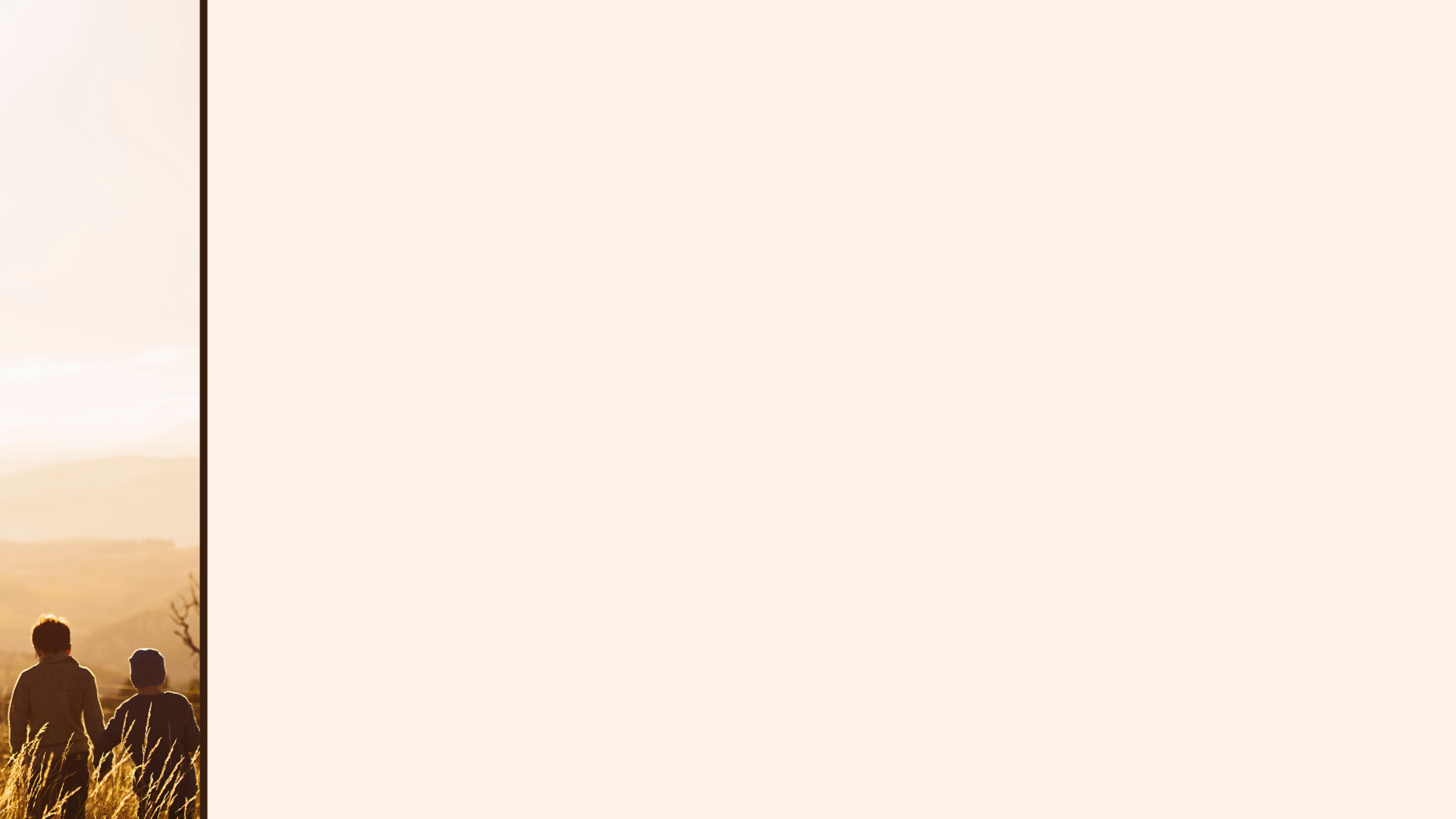 Chosen for adoption by the Father
The Wealth
 of the Christian
(Part 2)
The journey to saving faith…

1. Confronted with the truth 
				- Hearing the gospel
2. Concerned about the truth 
				- Where are we headed?
3. Convicted by the truth 
				- I know where I am headed
4. Converted to Jesus Christ
				- Trusting in Jesus!
Ephesians 
1:4-6
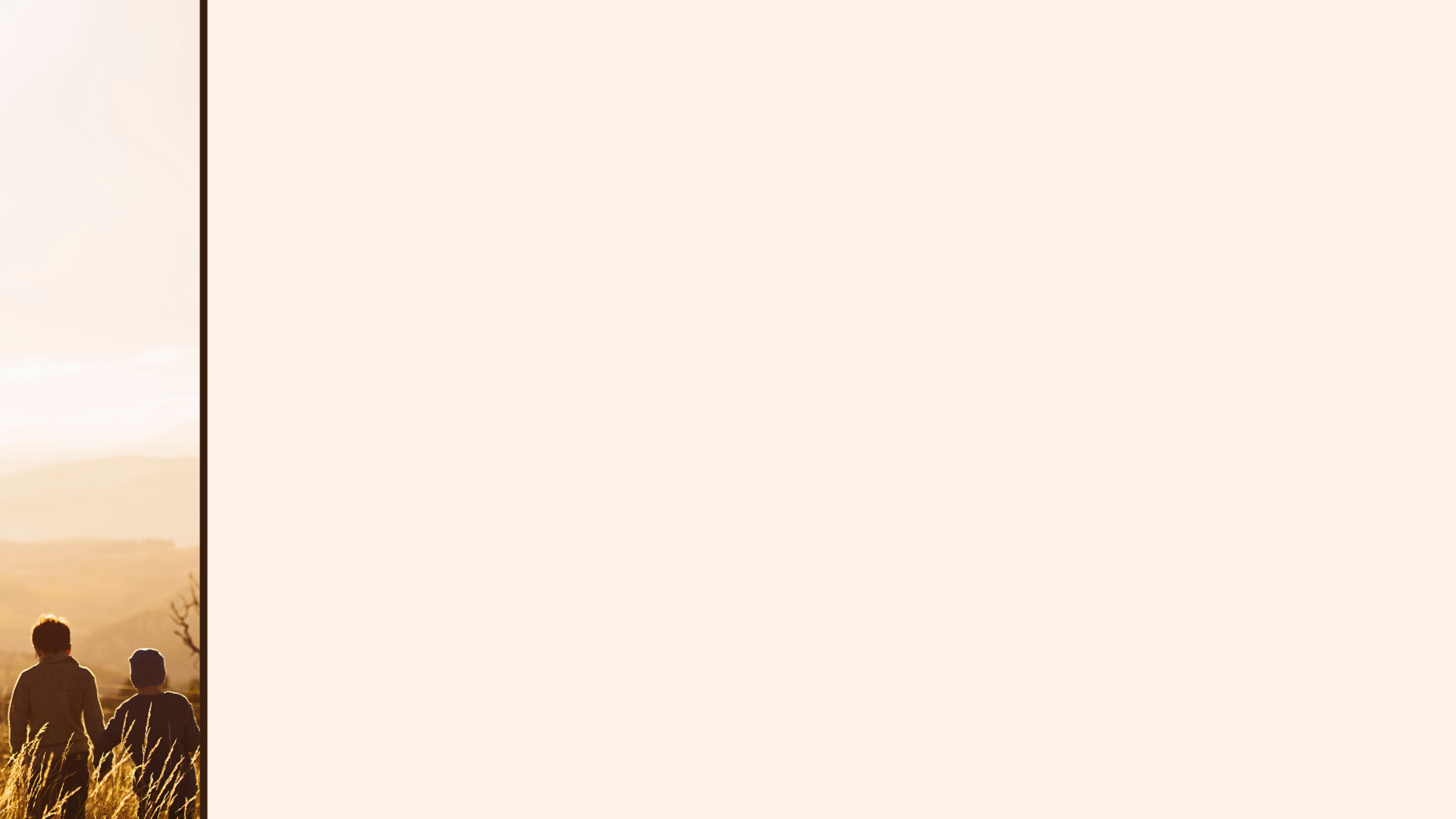 Chosen for adoption by the Father
The Wealth
 of the Christian
(Part 2)
The journey to saving faith…

God’s Sovereign Will OR Human Responsibility
     Vs.1, 4, 5 & 11
Ephesians 
1:4-6
Vs.13
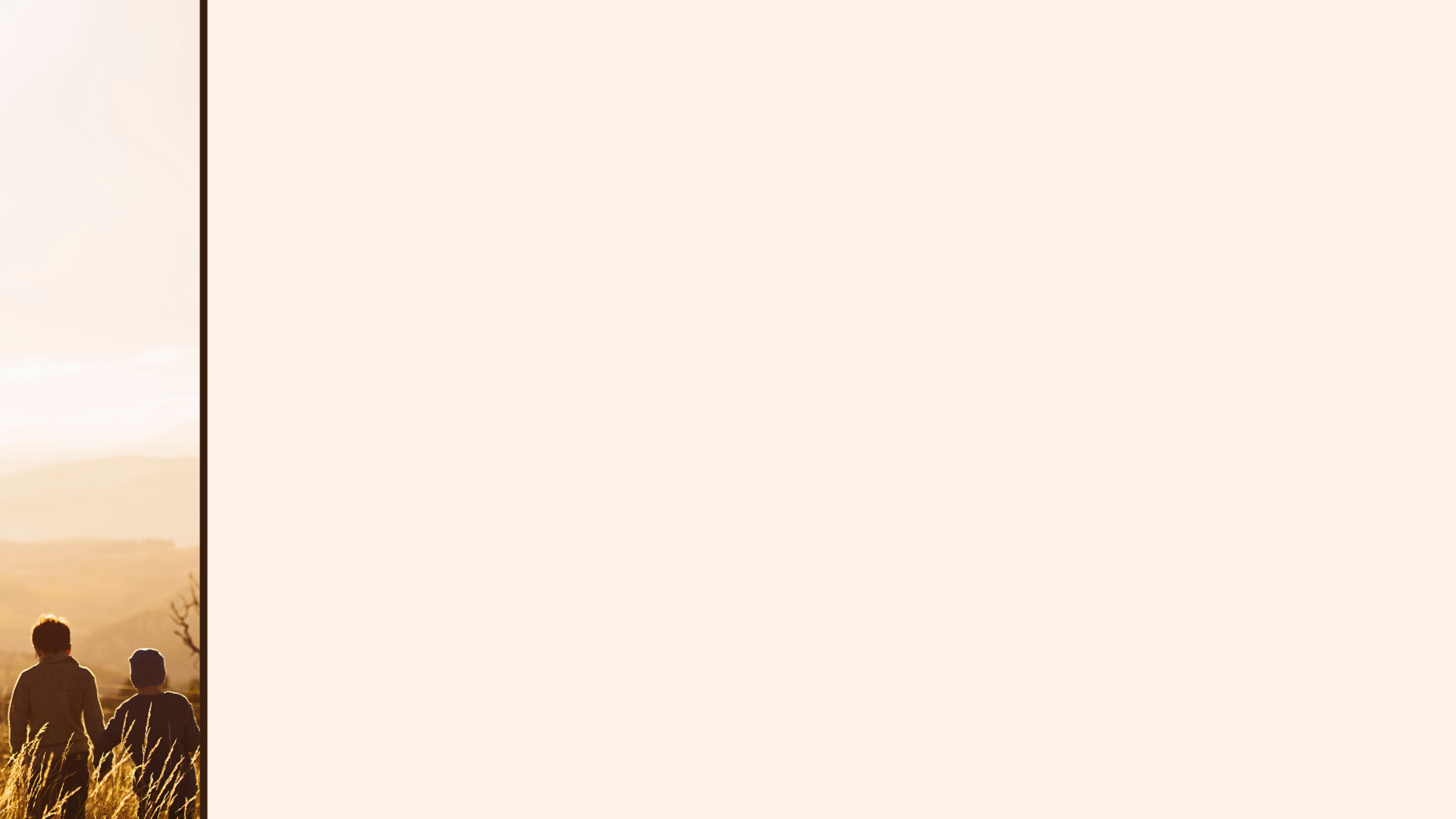 Chosen for adoption by the Father
The Wealth
 of the Christian
(Part 2)
The journey to saving faith…

God’s Sovereign Will OR Human Responsibility
     Vs.1, 4, 5 & 11
Ephesians 
1:4-6
Vs.13
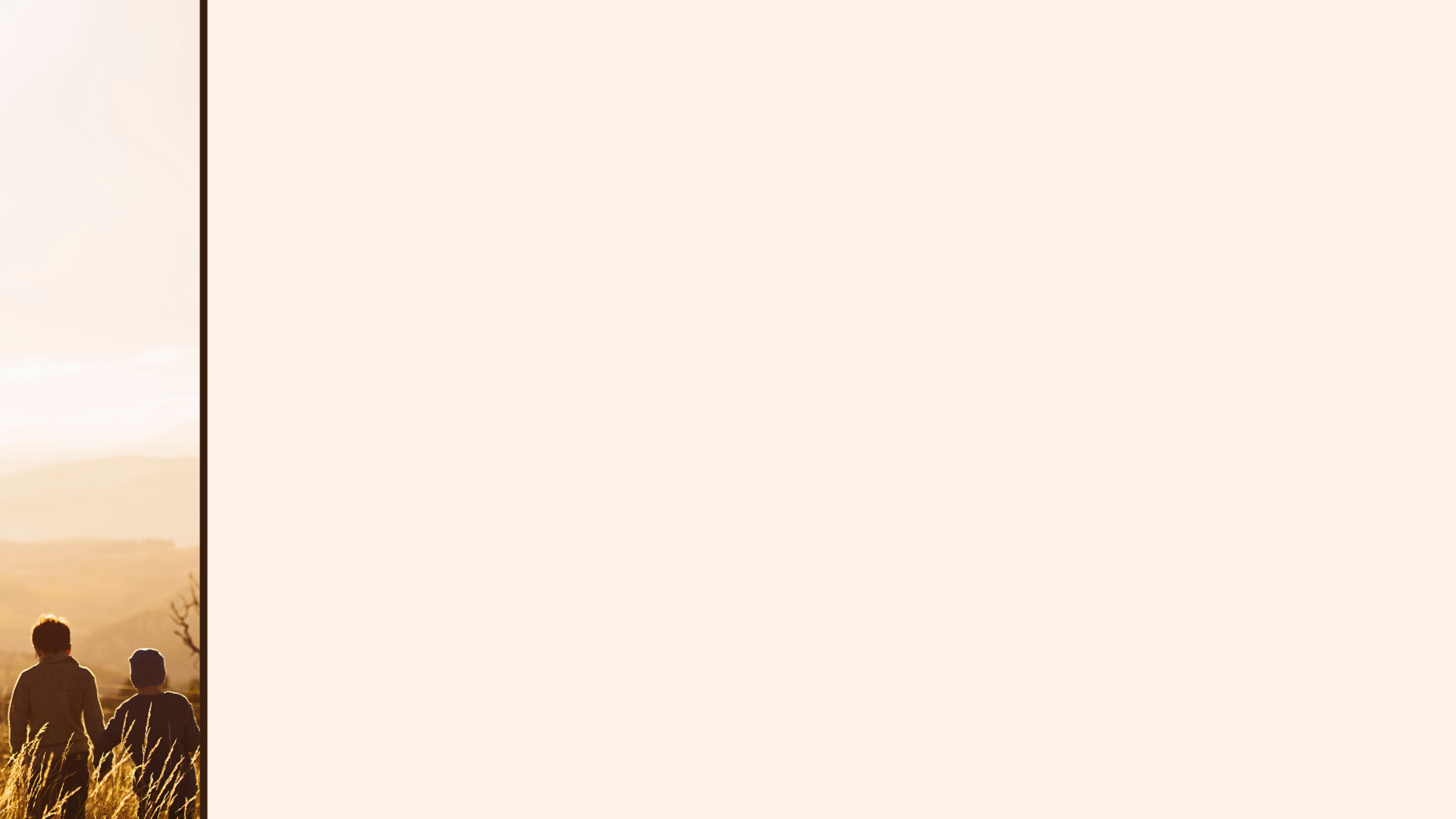 Chosen for adoption by the Father
The Wealth
 of the Christian
(Part 2)
The journey to saving faith…

God’s Sovereign Will vs.1, 4, 5 & 11
merged with 
Human Responsibility vs.13
Ephesians 
1:4-6
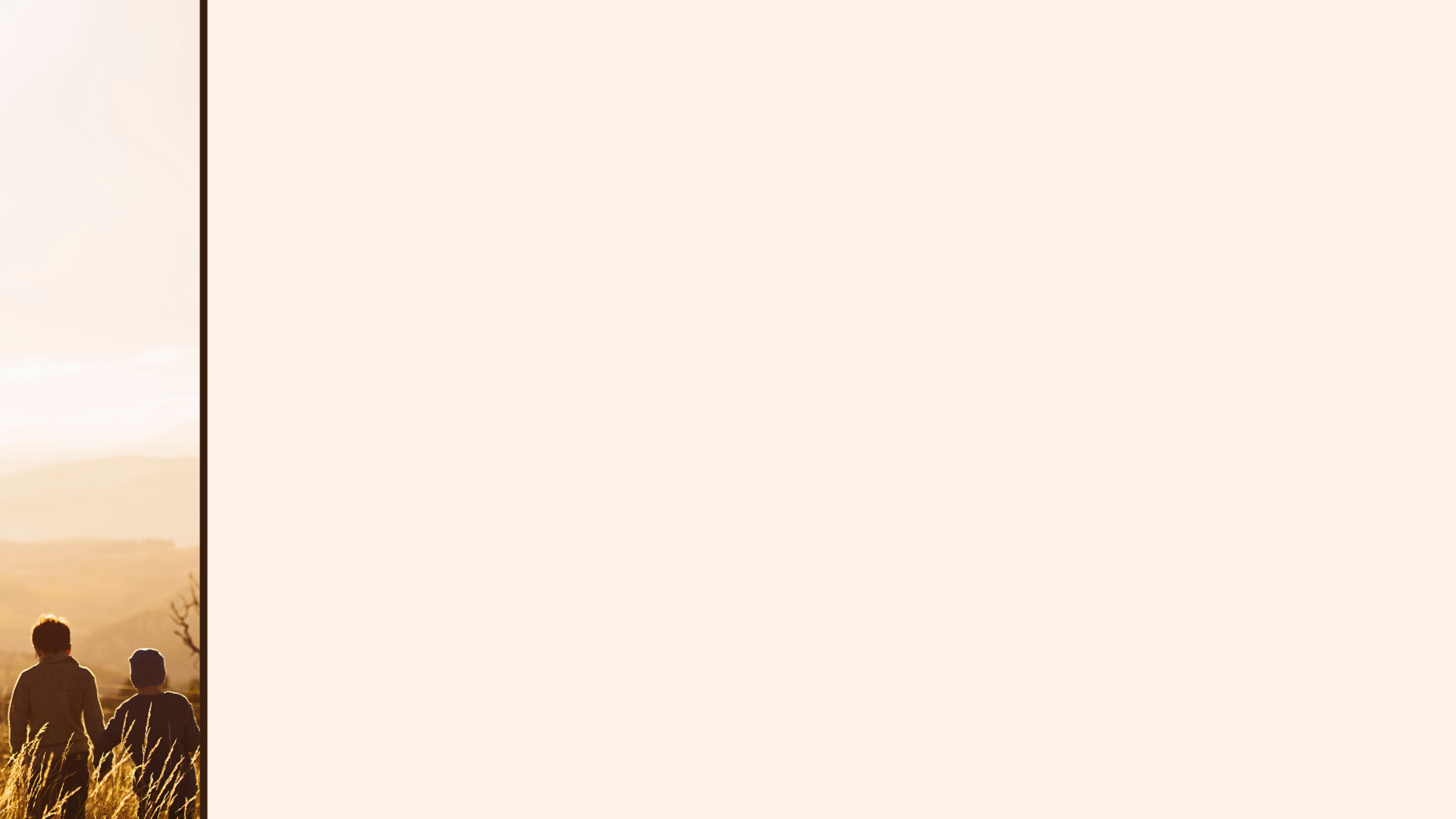 Chosen for adoption by the Father
The Wealth
 of the Christian
(Part 2)
The journey to saving faith…

God’s Sovereign Will vs.1, 4, 5 & 11
merged with 
Human Responsibility vs.13
Ephesians 
1:4-6
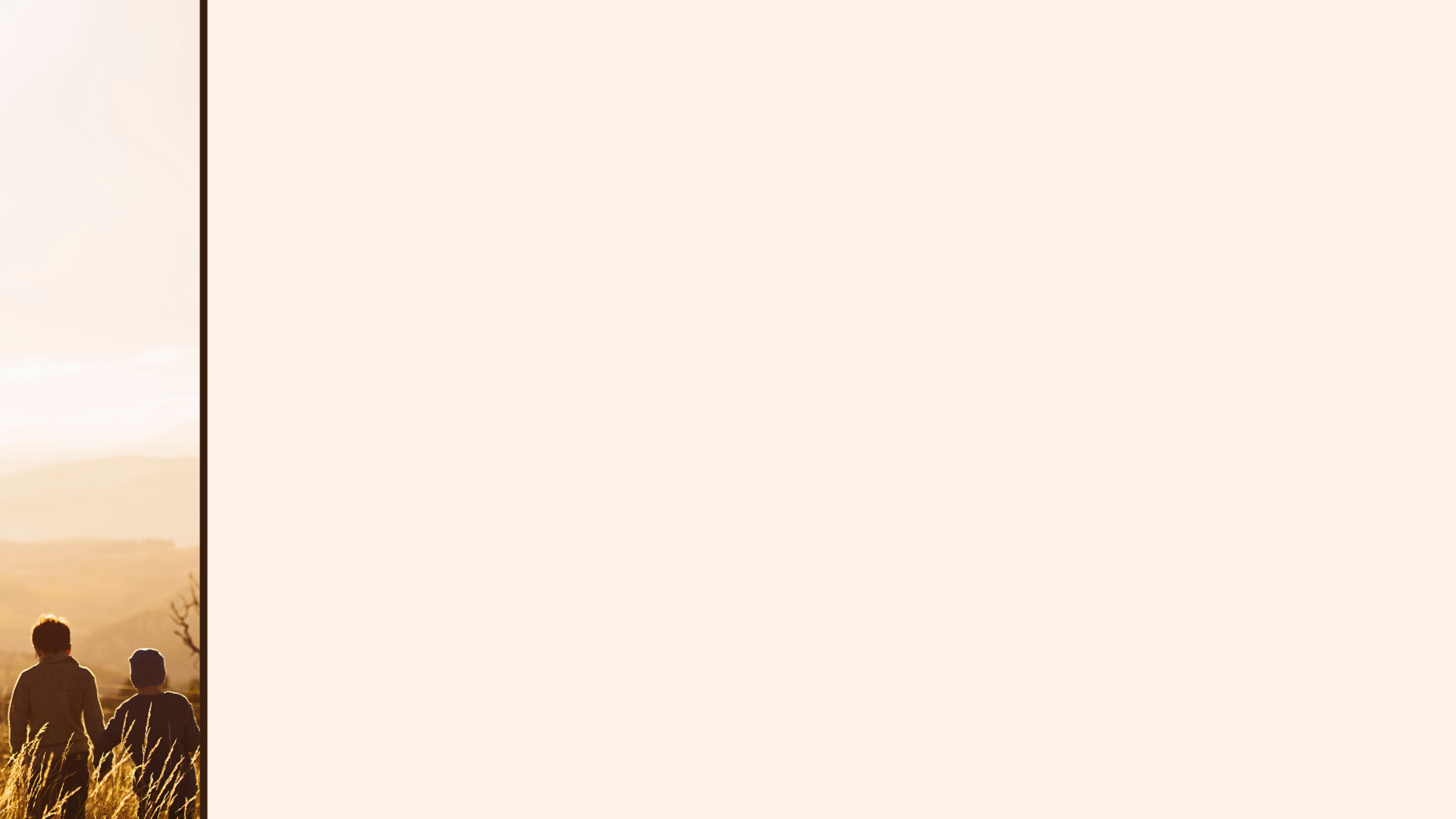 Chosen for adoption by the Father
The Wealth
 of the Christian
(Part 2)
The journey to saving faith…

God’s Sovereign Will & Human Responsibility
     Vs.1, 4, 5, & 11			     Vs.13

 Both are true held side by side!

 ‘God enables us to believe, but God does   	not believe for us…’ Alistair Begg
Ephesians 
1:4-6
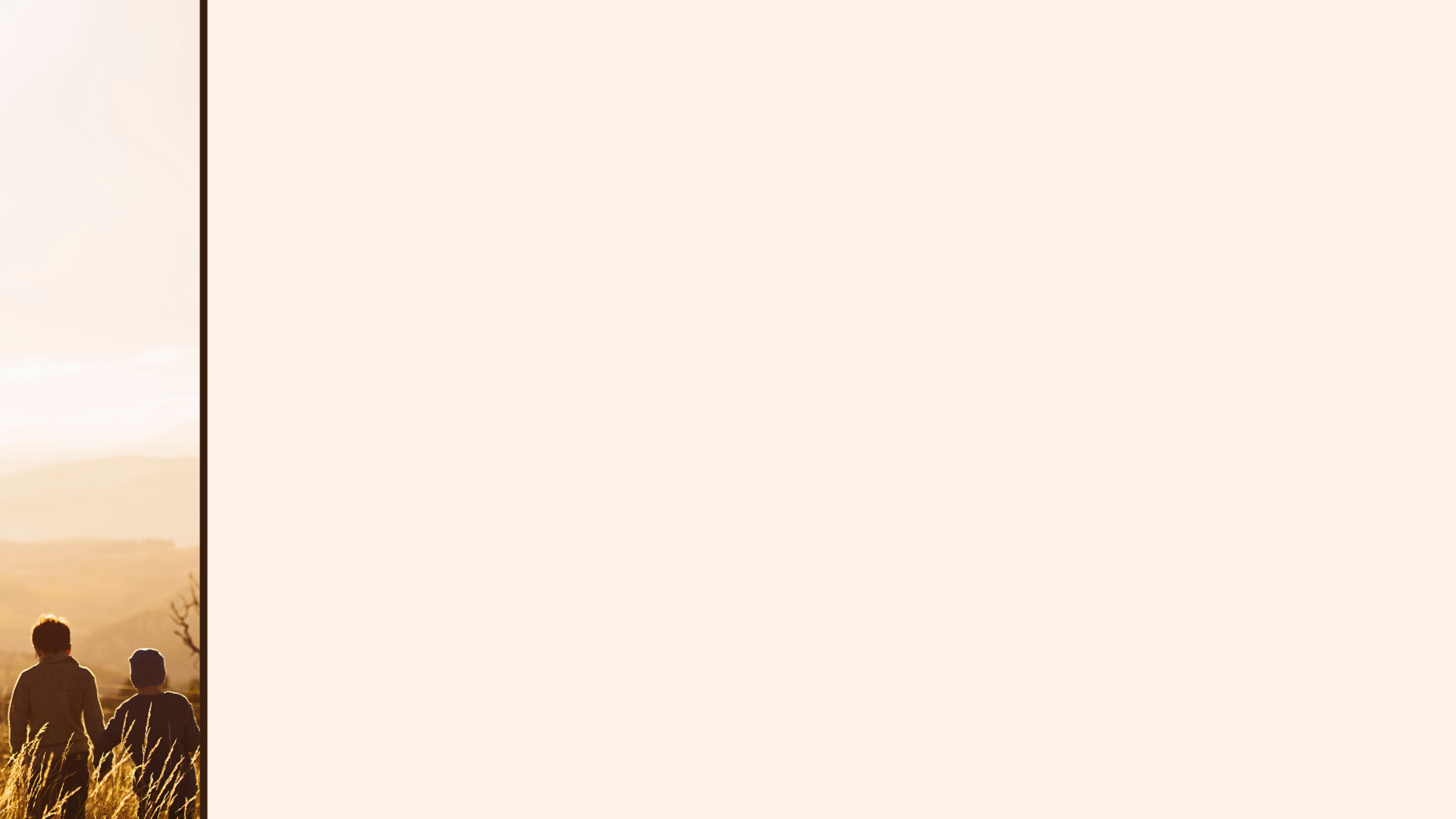 Chosen for adoption by the Father
The Wealth
 of the Christian
(Part 2)
(The doctrine of election)

A Biblical Truth
A Difficult Truth
Ephesians 
1:4-6
‘We often find election hard to swallow because we don’t really think that those who aren’t chosen deserve God’s judgement (which usually reveals that we don’t really think that we deserve judgement either).’  Richard Coekin
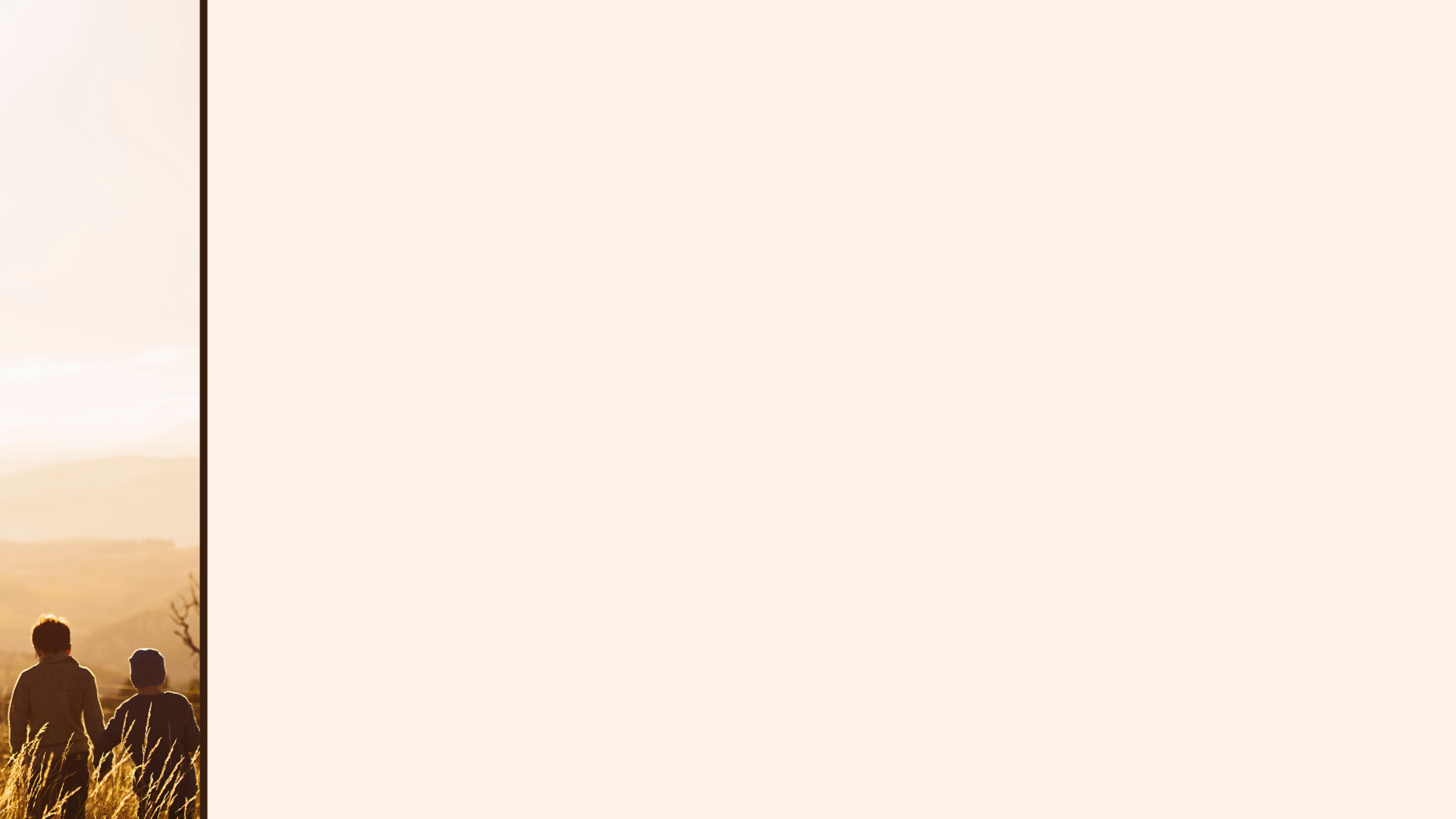 Chosen for adoption by the Father
The Wealth
 of the Christian
(Part 2)
(The doctrine of election)

A Biblical Truth
A Difficult Truth
A Profitable Truth
That reveals more of God’s love to us
Ephesians 
1:4-6
‘The LORD did not set his affection on you and choose you because you were more numerous than other peoples, for you were the fewest of all peoples. But it was because the LORD loved you…’ Deuteronomy 7:7-8
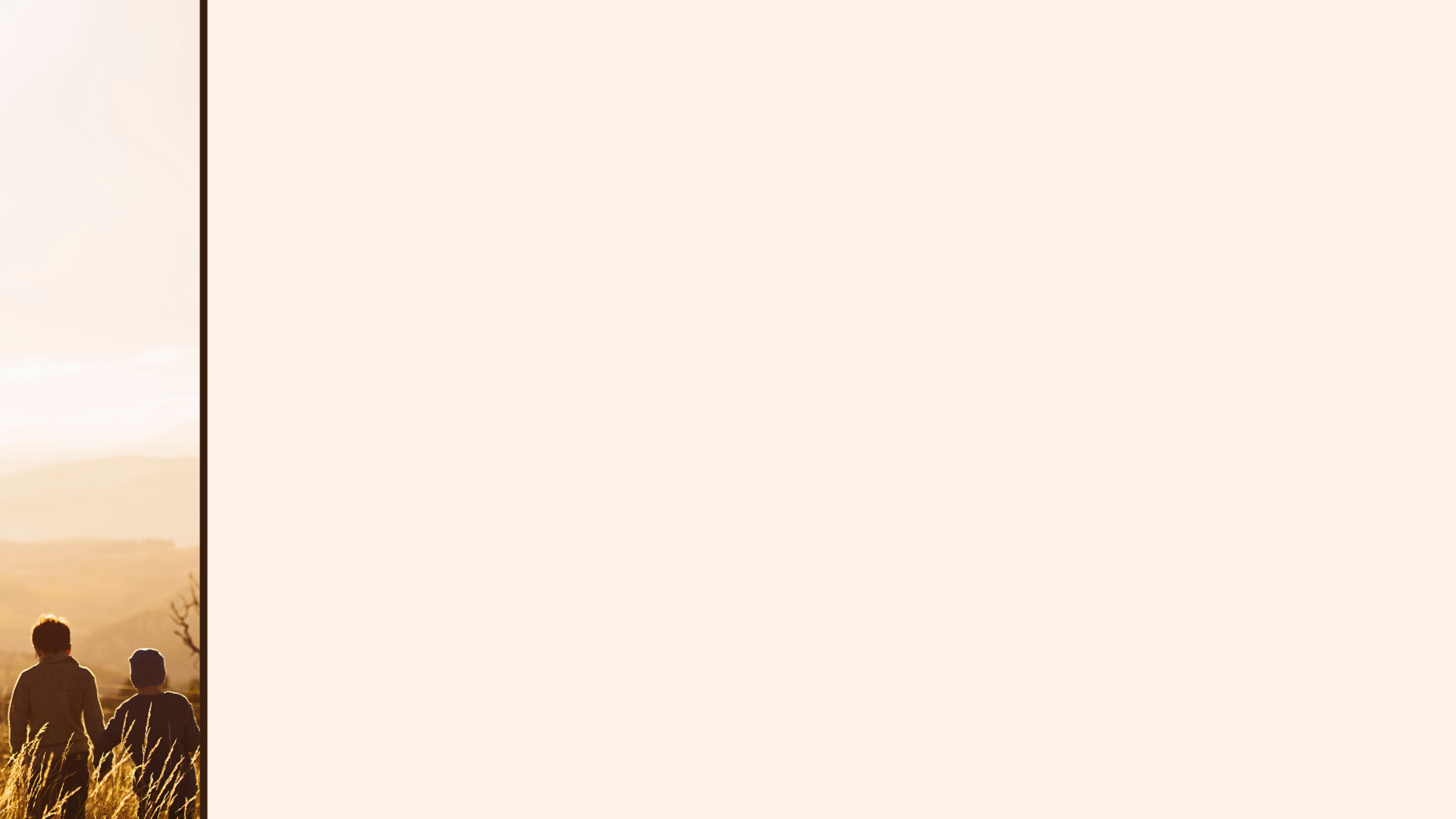 Chosen for adoption by the Father
The Wealth
 of the Christian
(Part 2)
(The doctrine of election)

A Biblical Truth
A Difficult Truth
A Profitable Truth
That reveals more of God’s love to us
That humbles us
Ephesians 
1:4-6
‘For it is by grace you have been saved, through faith – and this is not from yourselves, it is the gift of God – not by works, so that no one can boast.’ Ephesians 2:9
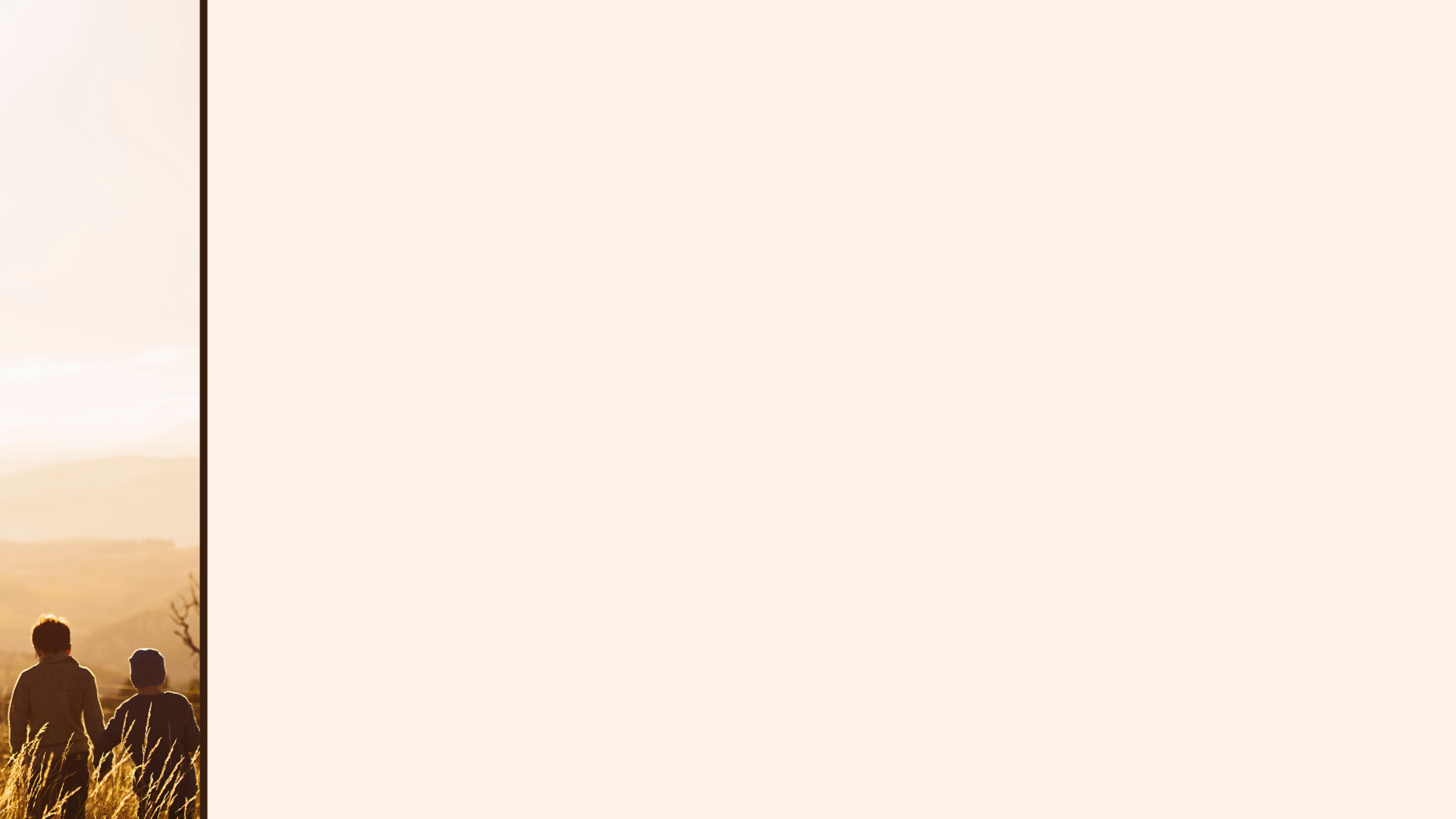 Chosen for adoption by the Father
The Wealth
 of the Christian
(Part 2)
(The doctrine of election)

A Biblical Truth
A Difficult Truth
A Profitable Truth
That reveals more of God’s love to us
That humbles us
That calls us ‘to be holy and blameless’
Ephesians 
1:4-6
‘…a royal priesthood, a holy nation…’ Deut 7:6
“Be holy, because I am holy” 1 Peter 1:16, Lev. 11:45
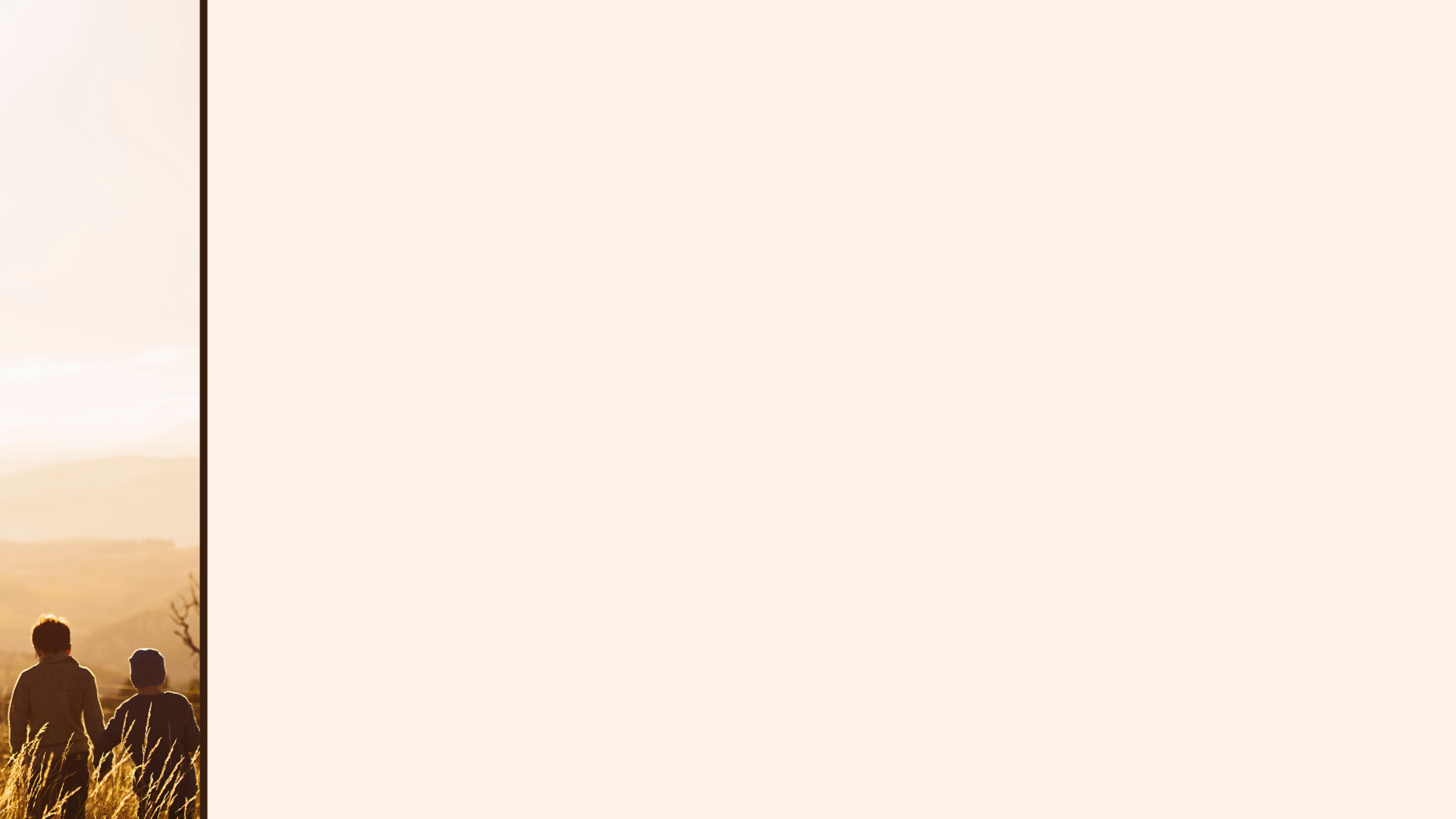 Chosen for adoption by the Father
The Wealth
 of the Christian
(Part 2)
(The doctrine of election)

A Biblical Truth
A Difficult Truth
A Profitable Truth
That reveals more of God’s love to us
That humbles us
That calls us ‘to be holy and blameless’
That motivates us to share the gospel
Ephesians 
1:4-6
‘…when you heard the message of truth, the gospel of your salvation.’ (vs.13)
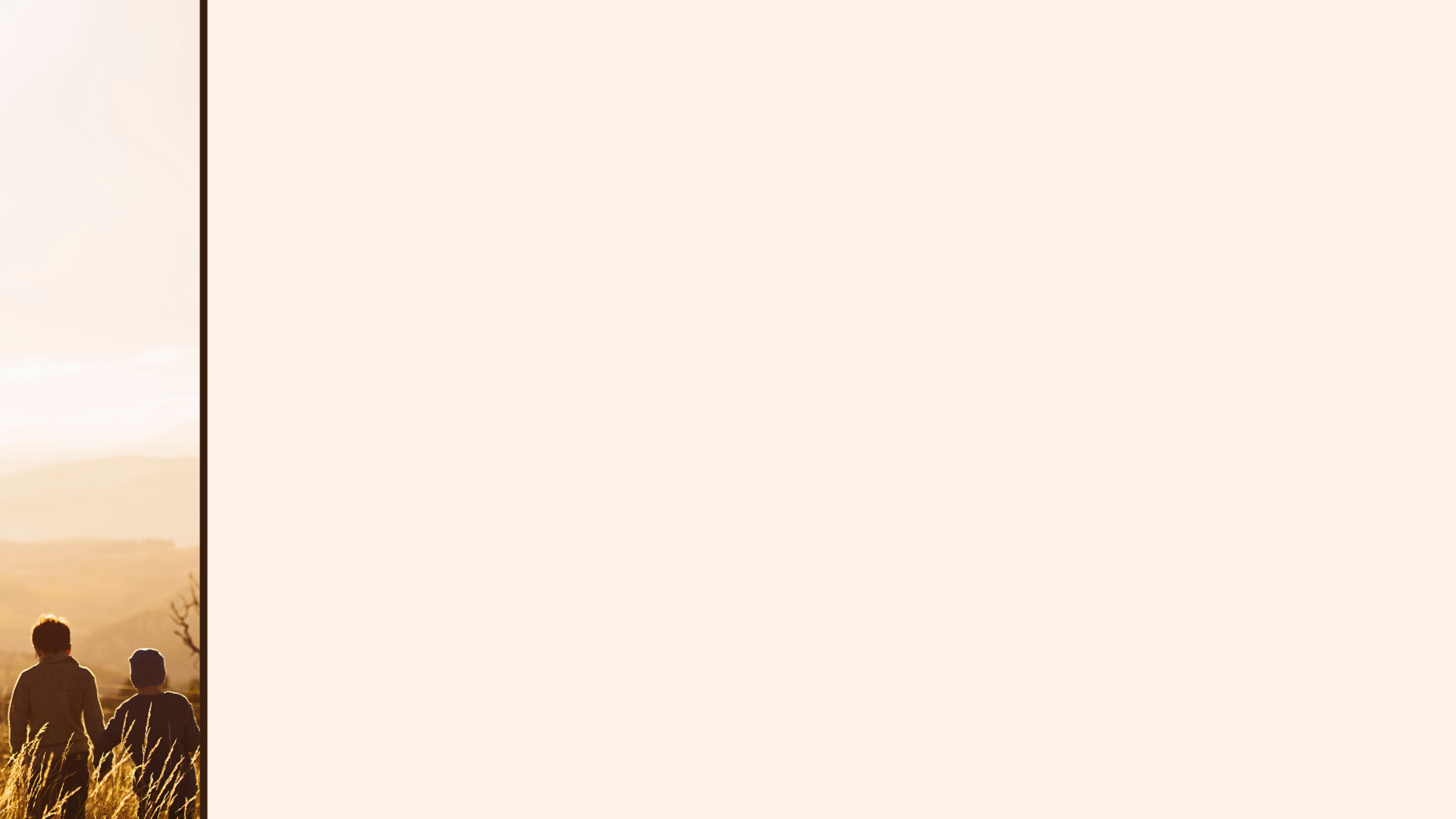 Chosen for adoption by the Father
The Wealth
 of the Christian
(Part 2)
(The doctrine of election)

A Biblical Truth
A Difficult Truth
A Profitable Truth
That reveals more of God’s love to us
That humbles us
That calls us ‘to be holy and blameless’
That motivates us to share the gospel
Ephesians 
1:4-6
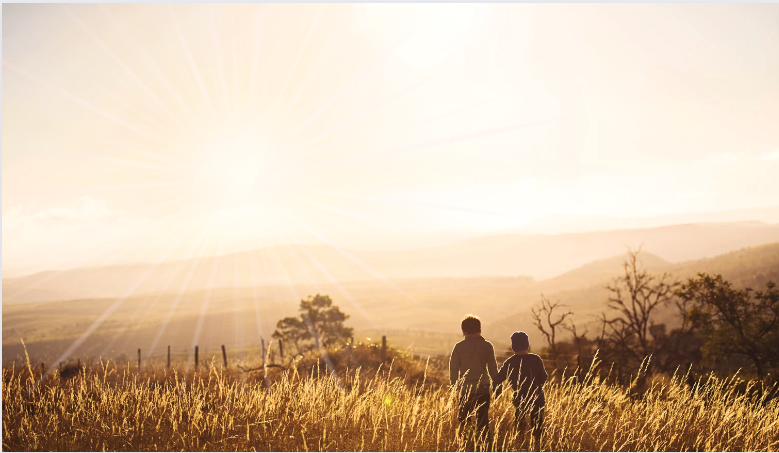 Ephesians
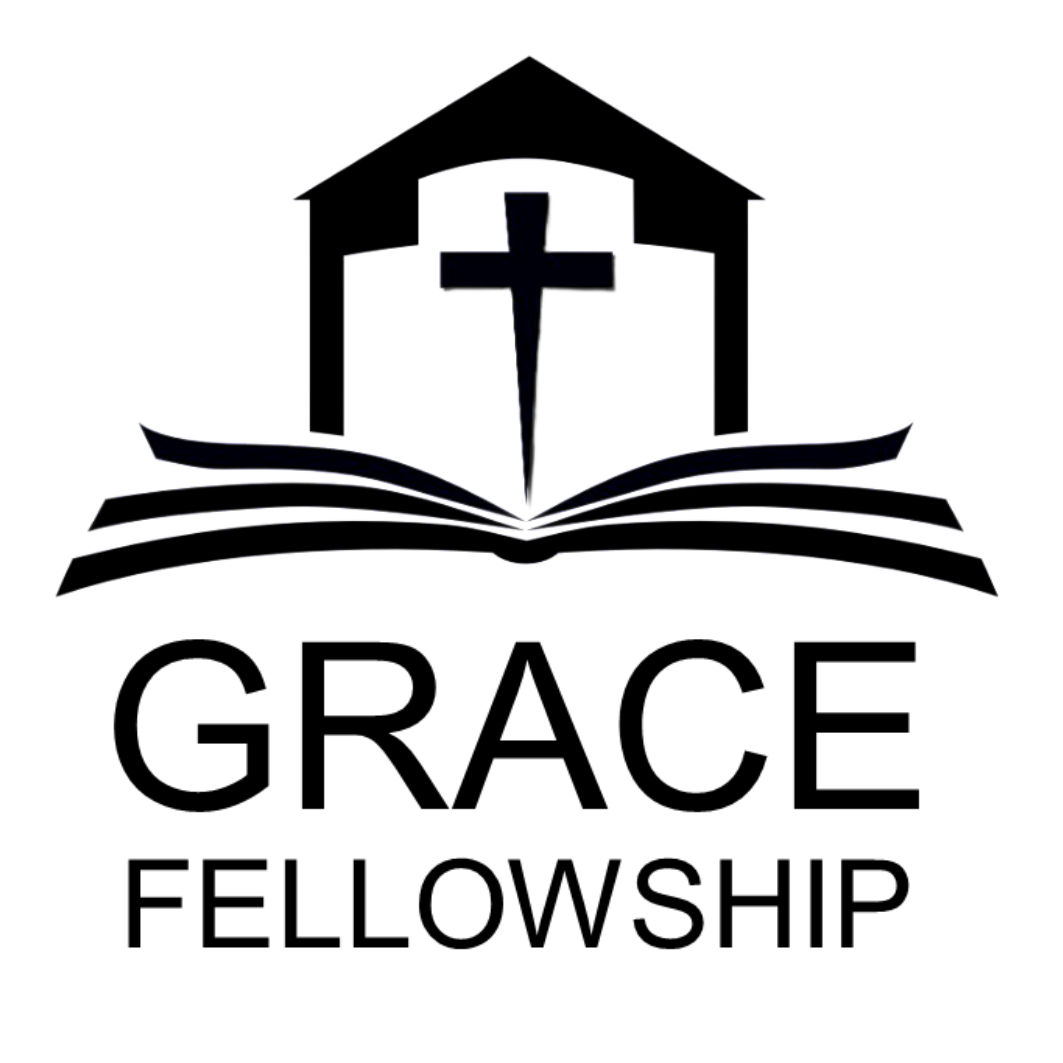 Living as children of light